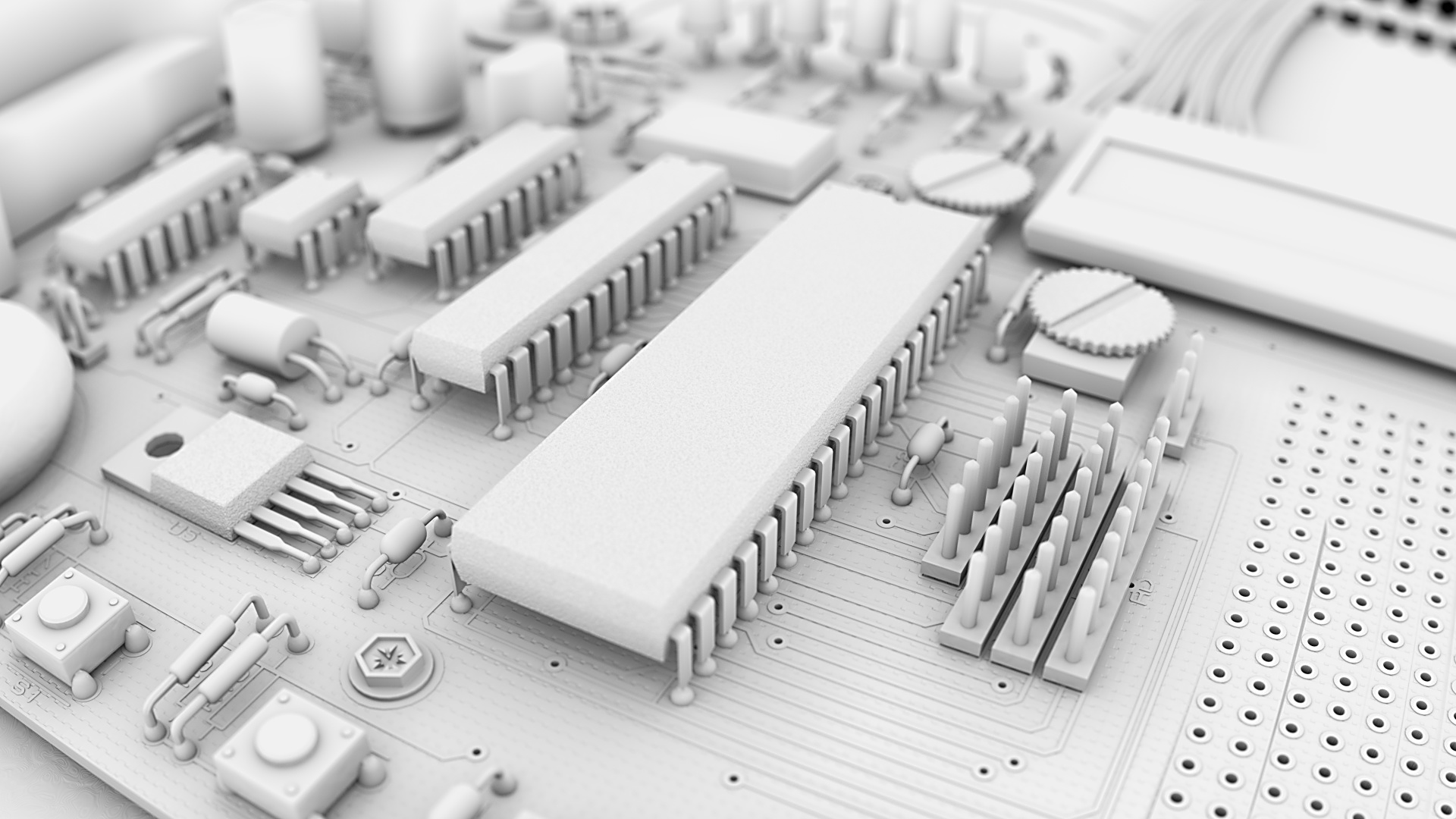 МУНИЦИПАЛЬНОЕ БЮДЖЕТНОЕ ОБРАЗОВАТЕЛЬНОЕ УЧРЕЖДЕНИЕ ДОПОЛНИТЕЛЬНОГО ОБРАЗОВАНИЯ СТАНЦИЯ ЮНЫХ ТЕХНИКОВ МУНИЦИПАЛЬНОГО РАЙОНА МЕЛЕУЗОВСКИЙ РАЙОНРЕСПУБЛИКИ БАШКОРТОСТАН
Умная теплица
Авторы:
     Алибаев Ильгизар Камилевич
     Гаффаров Ильназ Фиданович
 
     Педагоги- руководители:
     Сагитова А.И.
     Имангулова М.С.
Мелеуз 2023г
[Speaker Notes: Начальный слад]
Роли в команде:Алибаев Ильгизар КамилевичГаффаров Ильназ Фиданович- поиск информации для разработки прототипа, разработка  3Д-модели макета,  работа на лазерном принтере с ЧПУ)Алибаев Ильгизар КамилевичГаффаров Ильназ Фиданович- сбор установки ,написание программ для проекта, сбор установки ,программирование
Целевая аудитория проекта:Частные фермерские хозяства, индивидуальные предприниматели,физичиские лица- дачники
Принцип работы:
Принцип работы «Умной телицы» заключается в автоматической подаче воды и регулировании микроклимата внутри теплицы.
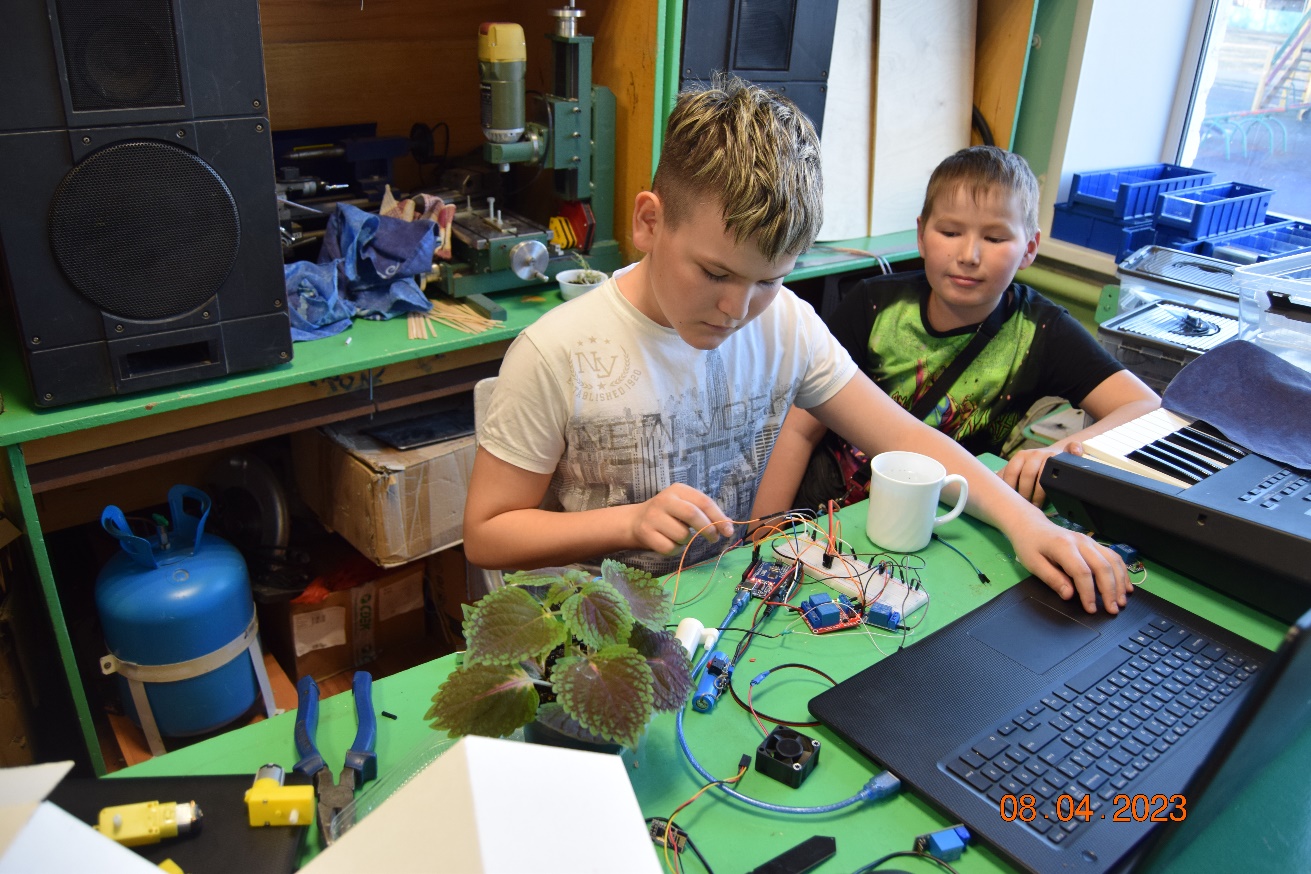 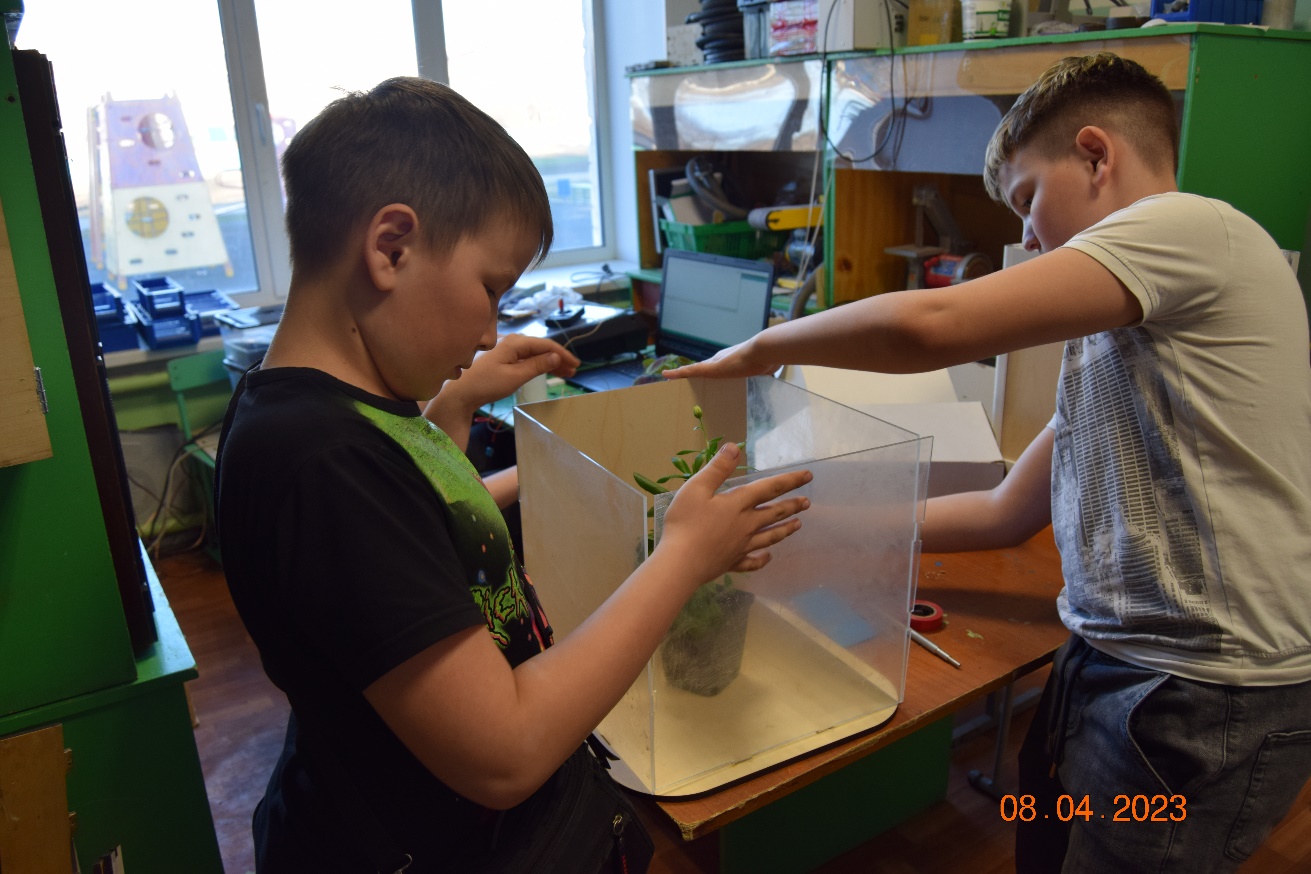 Решаемые задачи:
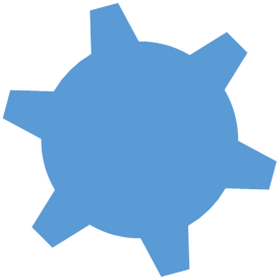 Автоматизация создания и поддержания необходимых условий окружающей среды подразумевает управление:
освещением
Подкормкой СО2
Преимущества перед обычной теплицей
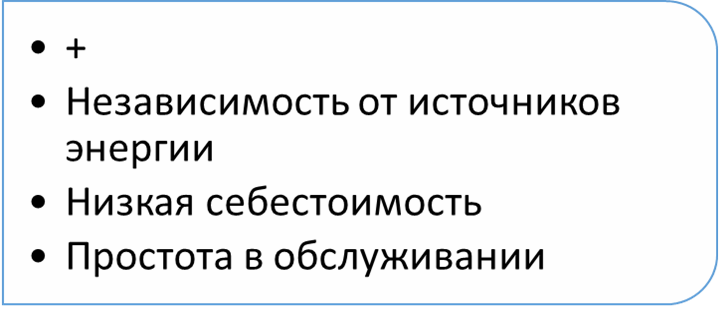 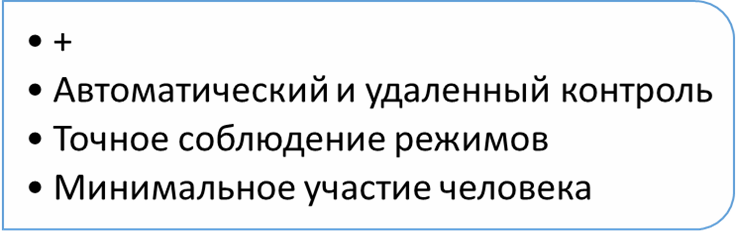 Заключение:
Таким образом наша «Умная теплица» отражает запросы современного общества и отвечает современным технологиям